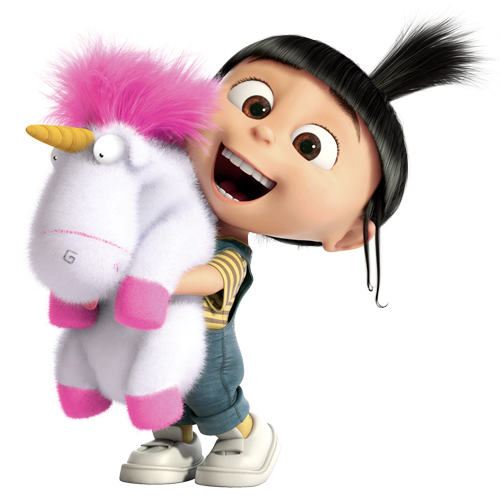 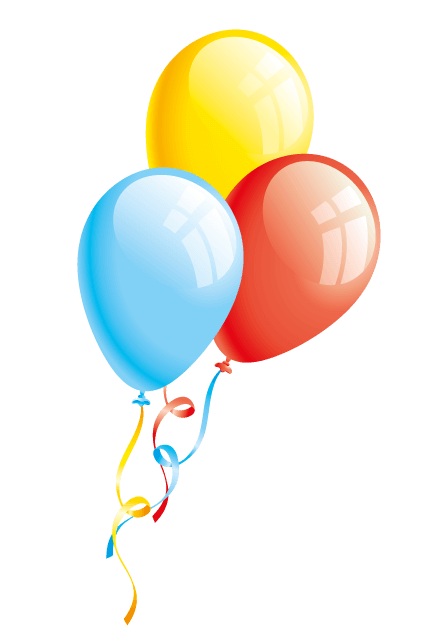 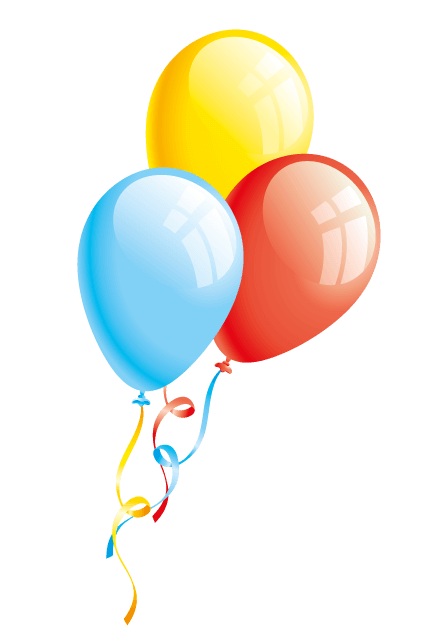 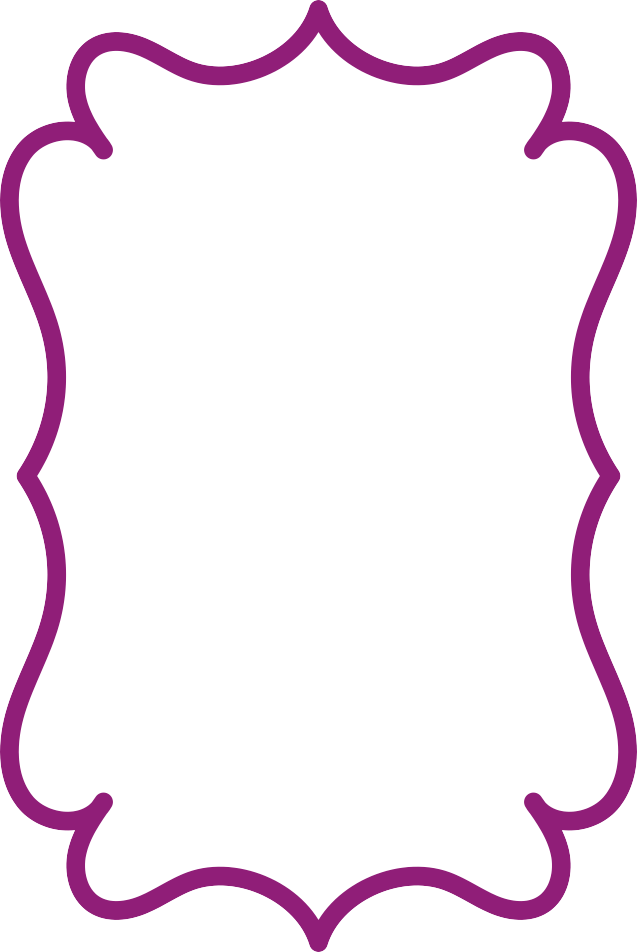 ¡FELIZ CUMPLEAÑOS!
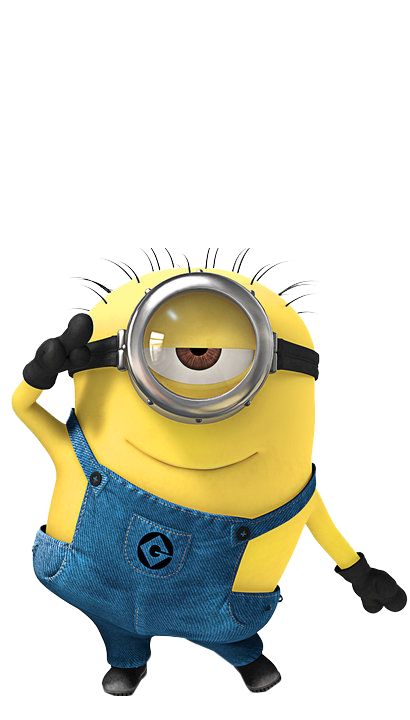 Mariela
Ven a festejar conmigo
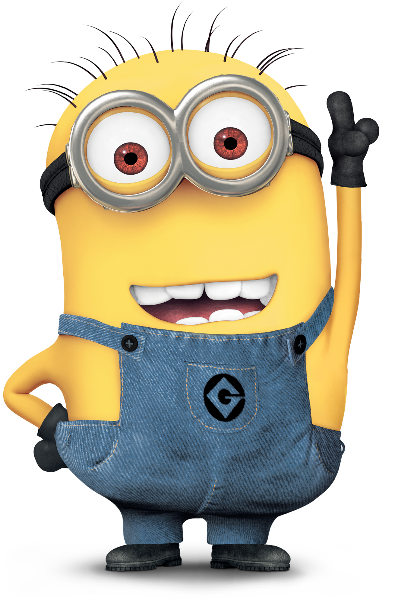 Mis 7 añitos
Dia: Martes 26 De Octubre
Hora: 7:00 pm 
Lugar: calle San Fransisco 
#250
www.megaidea.net